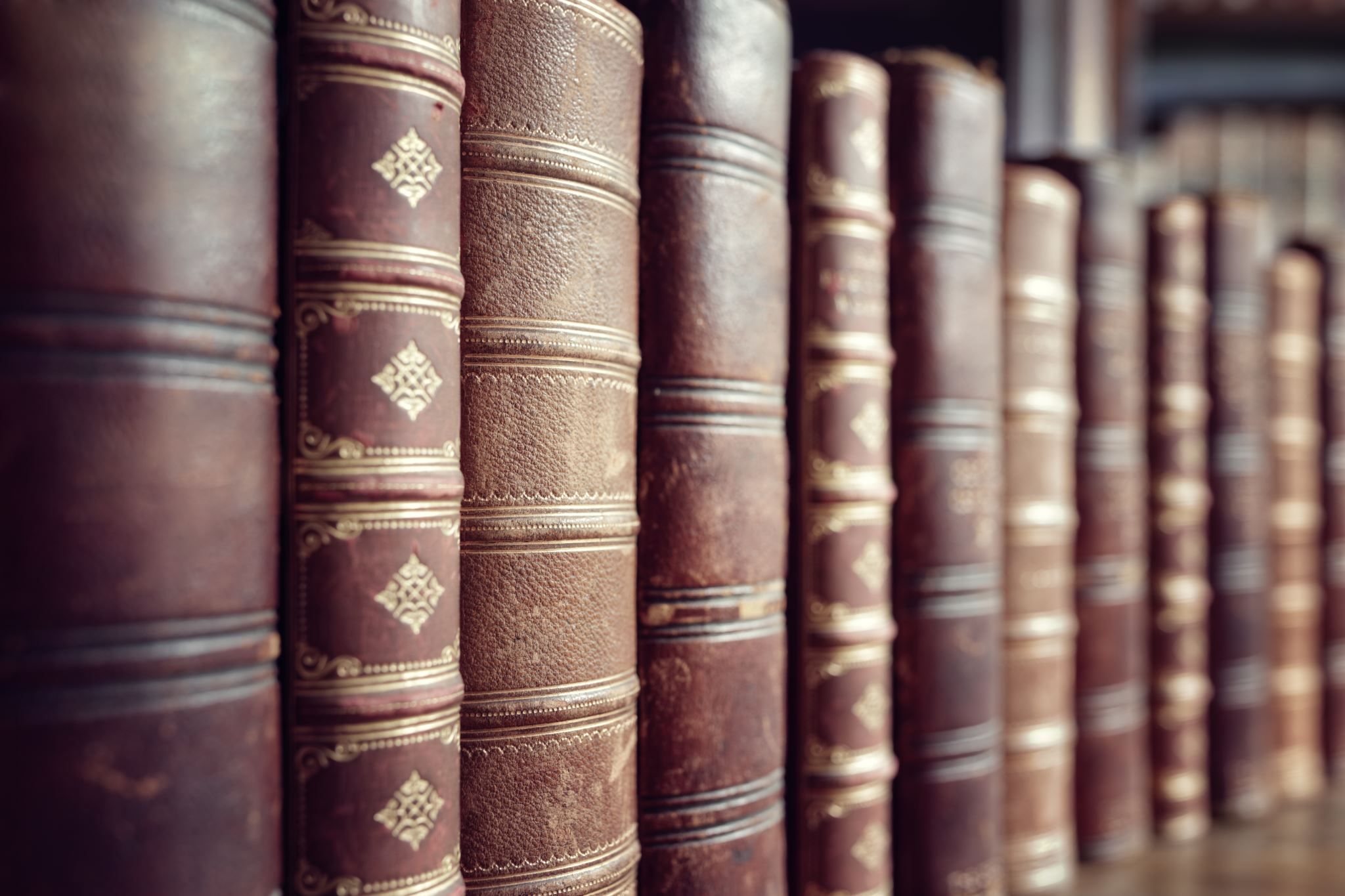 Literary History
5V

November 2023, December 2023, January 2024
Test in Testweek 2
Literary Periods
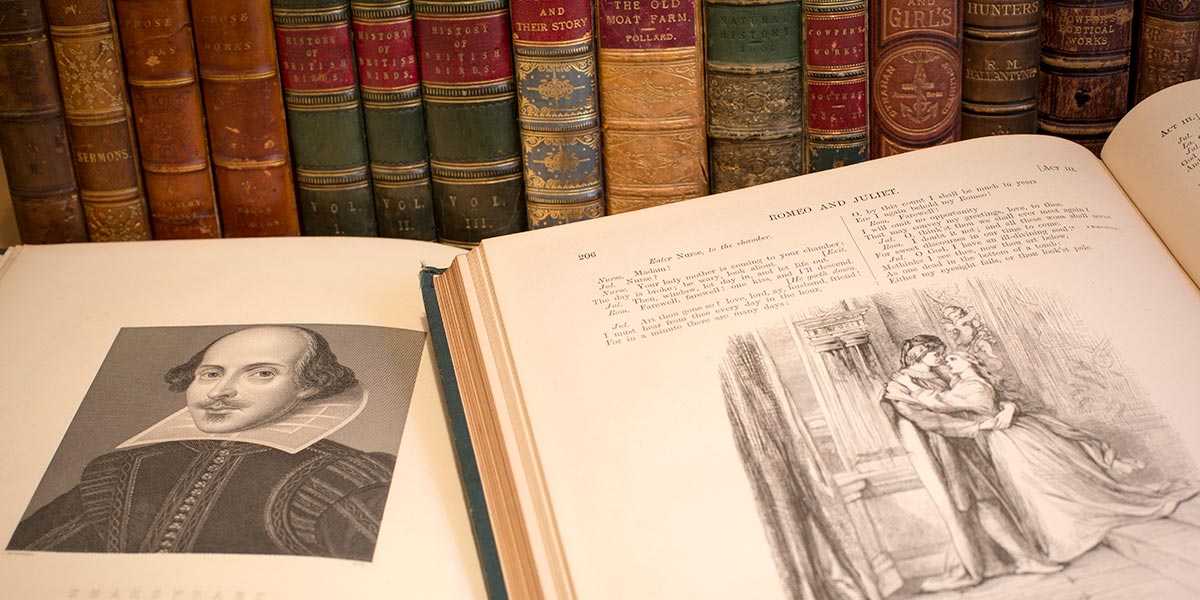 The Renaissance1500-1660
The Renaissance1500-1660
History
Starts late 15th, early 16th century (Tudor dynasty from 1485, Henry VII)
Came over from  Italy and rest of Europe

Literary characteristics
Renewed interest in Ancient Roman and Greek cultures (seen as pagan in Middle Ages)
Antropomorphic (man-centred) instead of theocentric (god-centred)
Individual attitude instead of collective
Critical investigation instead of dogmatic belief
Rise of the printing press

Literary Works
Plays by William Shakespeare, such as Romeo & Juliet, Macbeth, Hamlet, etc
Sonnets by William Shakespeare, such as Sonnet 18: Shall I compare thee to a summer’s day
John Milton’s Paradise Lost
Edmund Spenser’s The Fairie Queene
Christopher Marlowe’s Doctor Faustus
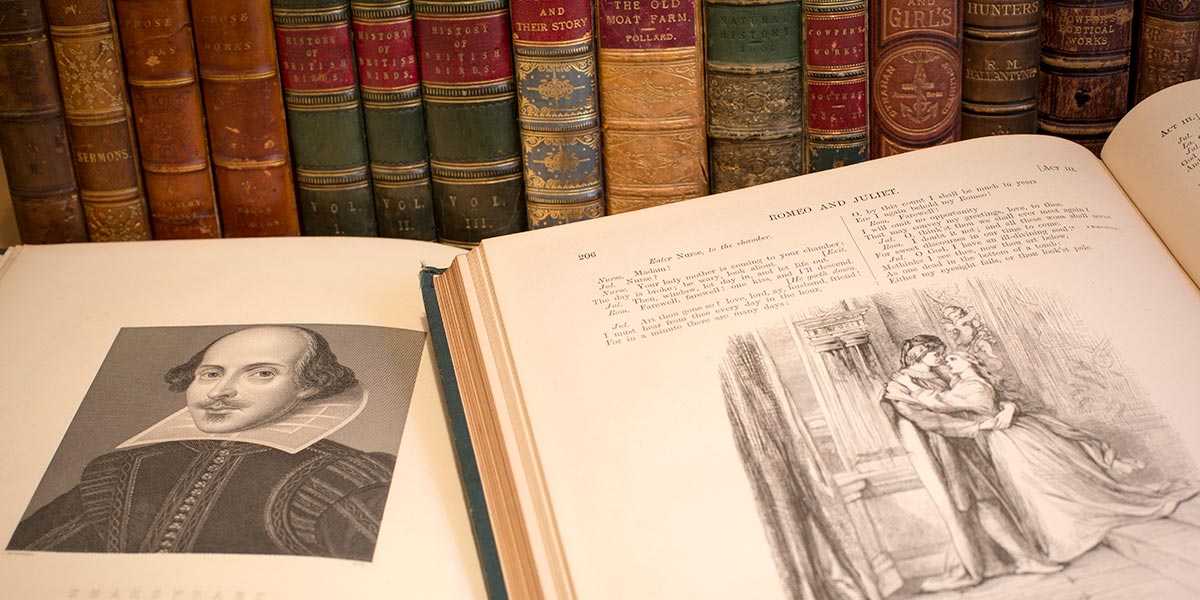 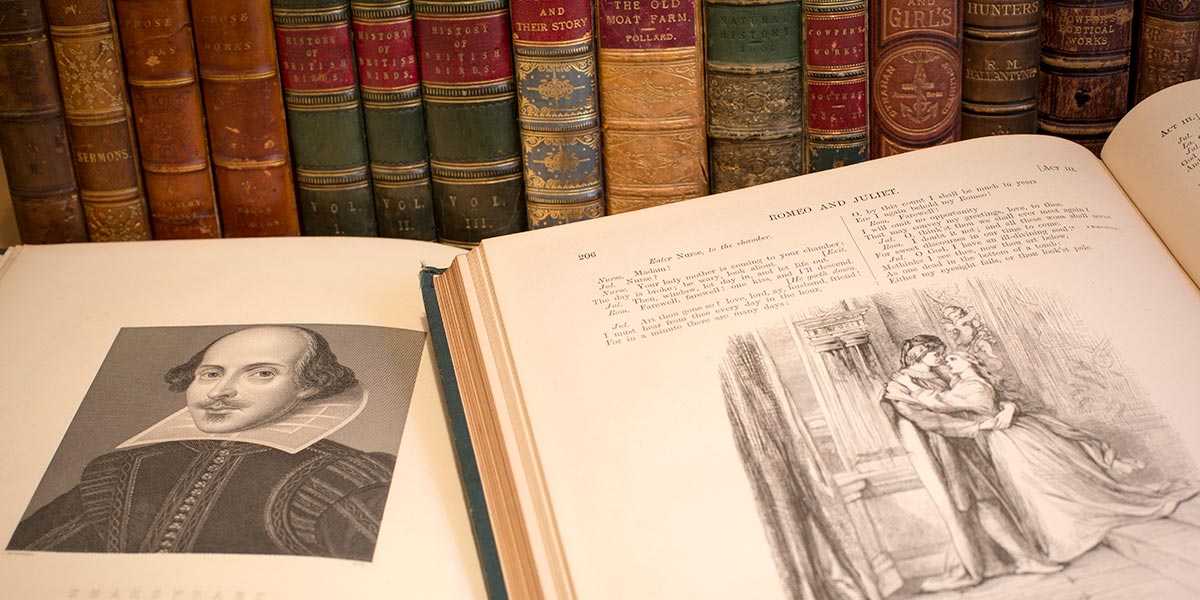 Shakespearean Sonnet
The term "sonnet" is derived from the Italian word sonetto (lit. "little song”). By the 13th century it signified a poem of fourteen lines that followed a strict rhyme scheme and structure.
Sonnet came to England in the 16th century
Shakespeare wrote 154 sonnets (+ some used in his plays)
English/Shakespearean sonnet:
Length: 14 lines
Rhyme: three alternately rhymed quatrains (four-line stanzas) terminating in a final couplet (ABAB CDCD, EFEF, GG)
Meter: iambic pentameter
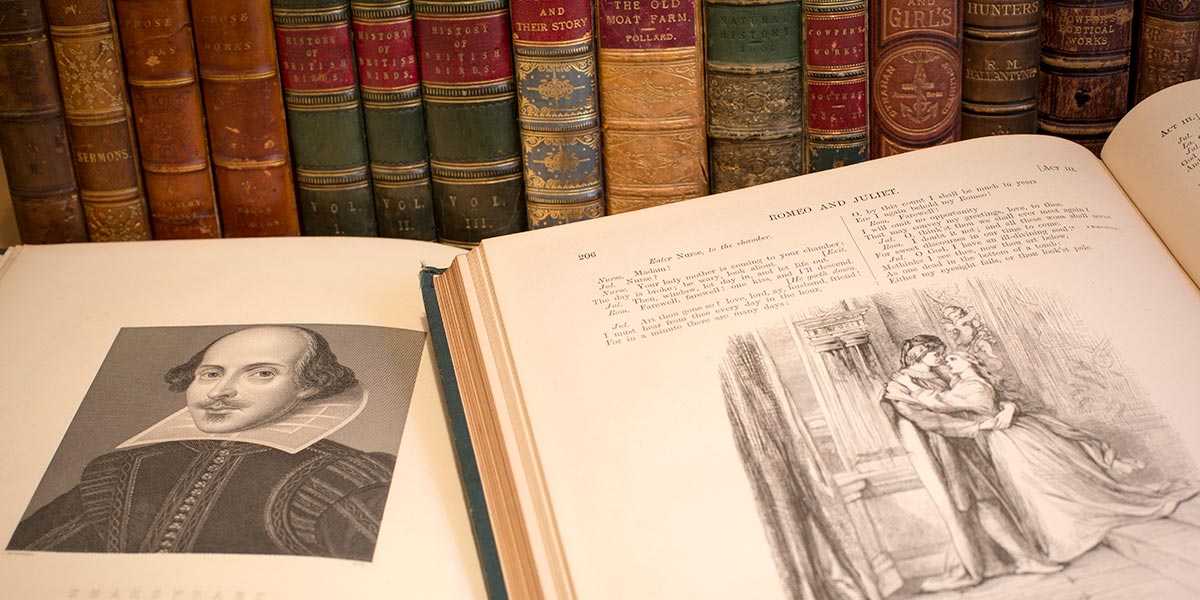 Shakespearean Sonnet
Iambic Pentameter:

An iambic foot is an unstressed syllable followed by a stressed syllable. 

The rhythm can be written as:
da DUM 

A standard line of iambic pentameter is five iambic feet in a row:

da DUM   da DUM   da DUM   da DUM   da DUM
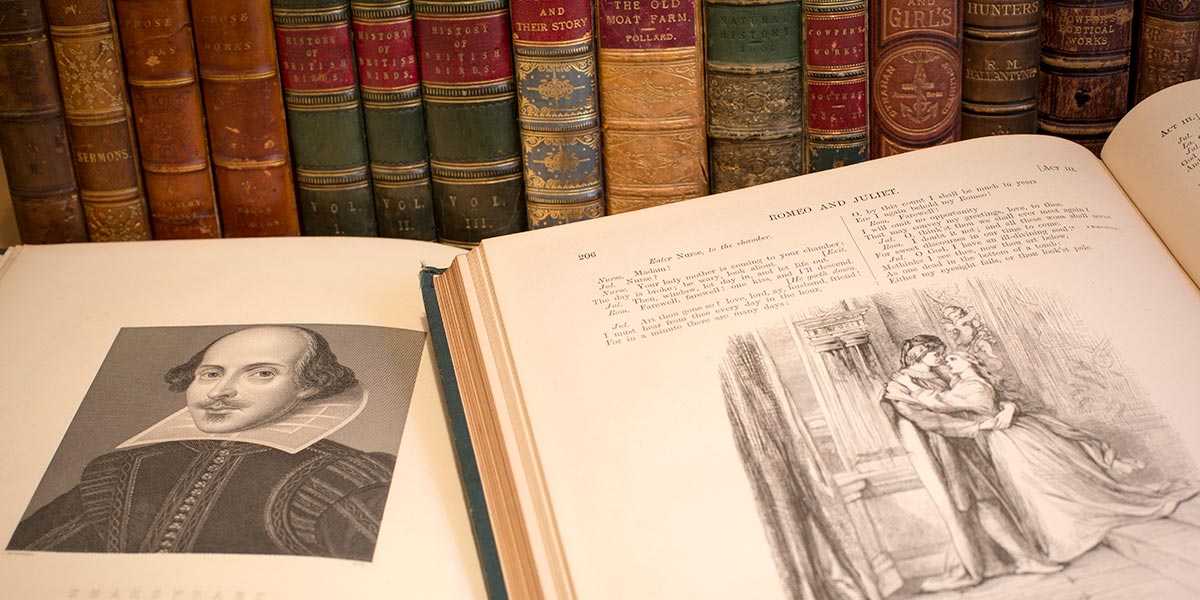 Sonnet 18
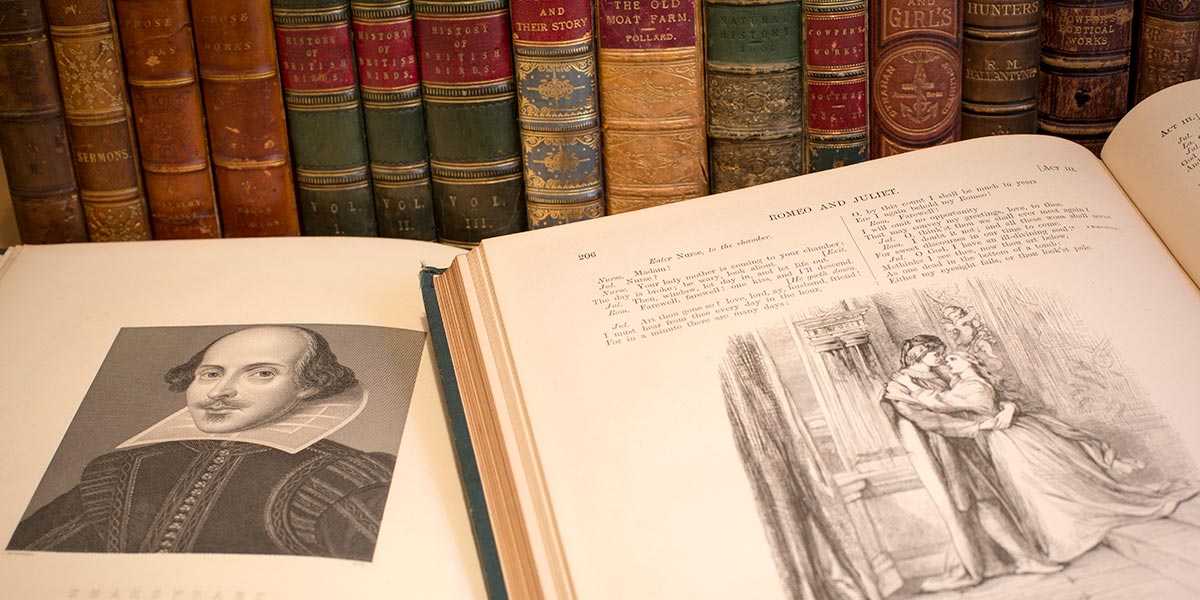 The Renaissance1500-1660
William Shakespeare’s Sonnet 18: Shall I compare thee to a summer’s day

Answer the questions on Shakespeare’s Sonnet 18 in your reader